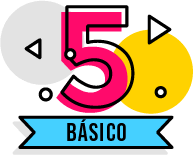 Organización biológica: tejidos y órganos.
Aprendo 15
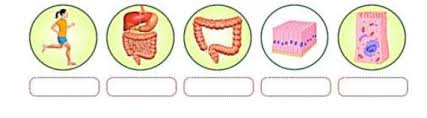 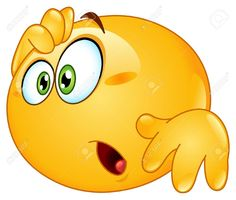 Vamos a ver lo que sabes…1.- ¿Qué sistemas de nuestro cuerpo conoces?2.- ¿Cómo podrías explicar que es un sistema? 3.- Completa con la función de cada sistema: A.- Sistema respiratorio: B.- Sistema nervioso: C.- Sistema digestivo:
Completa tus respuestas (25 minutos para esto)
¿Qué aprendí?